Figure 1 DM2 as the core center of the AV system.
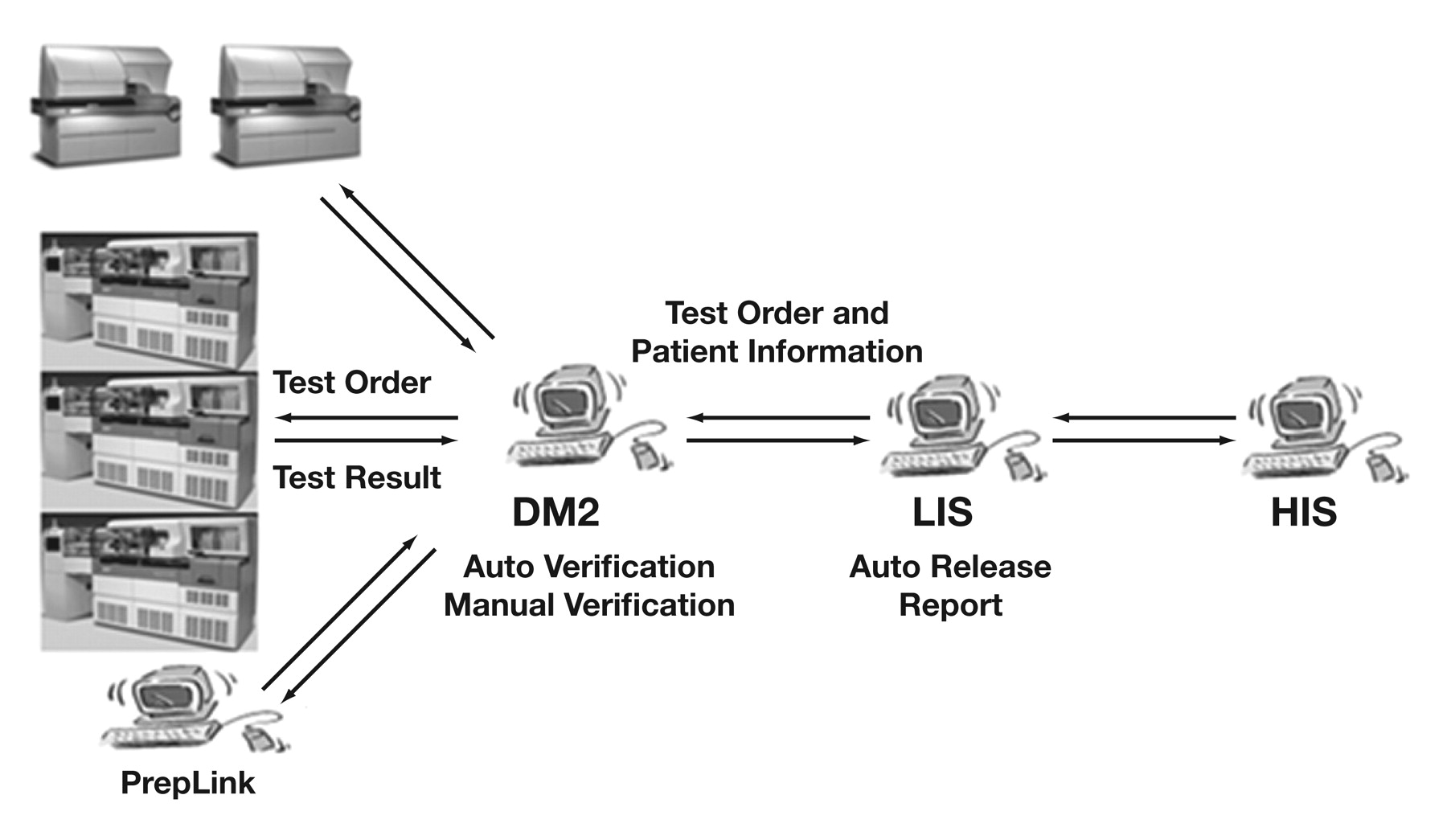 Lab Med, Volume 42, Issue 11, November 2011, Pages 668–673, https://doi.org/10.1309/LM5AM4IIXC4OIETD
The content of this slide may be subject to copyright: please see the slide notes for details.
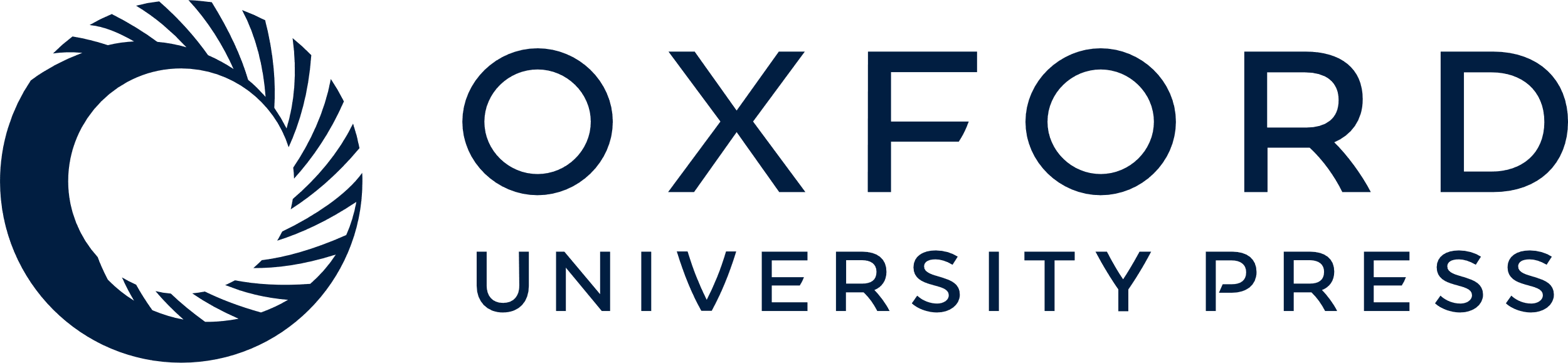 [Speaker Notes: Figure 1 DM2 as the core center of the AV system.


Unless provided in the caption above, the following copyright applies to the content of this slide: © American Society of Clinical Pathologists]
Figure 2 Algorithm design of AV.
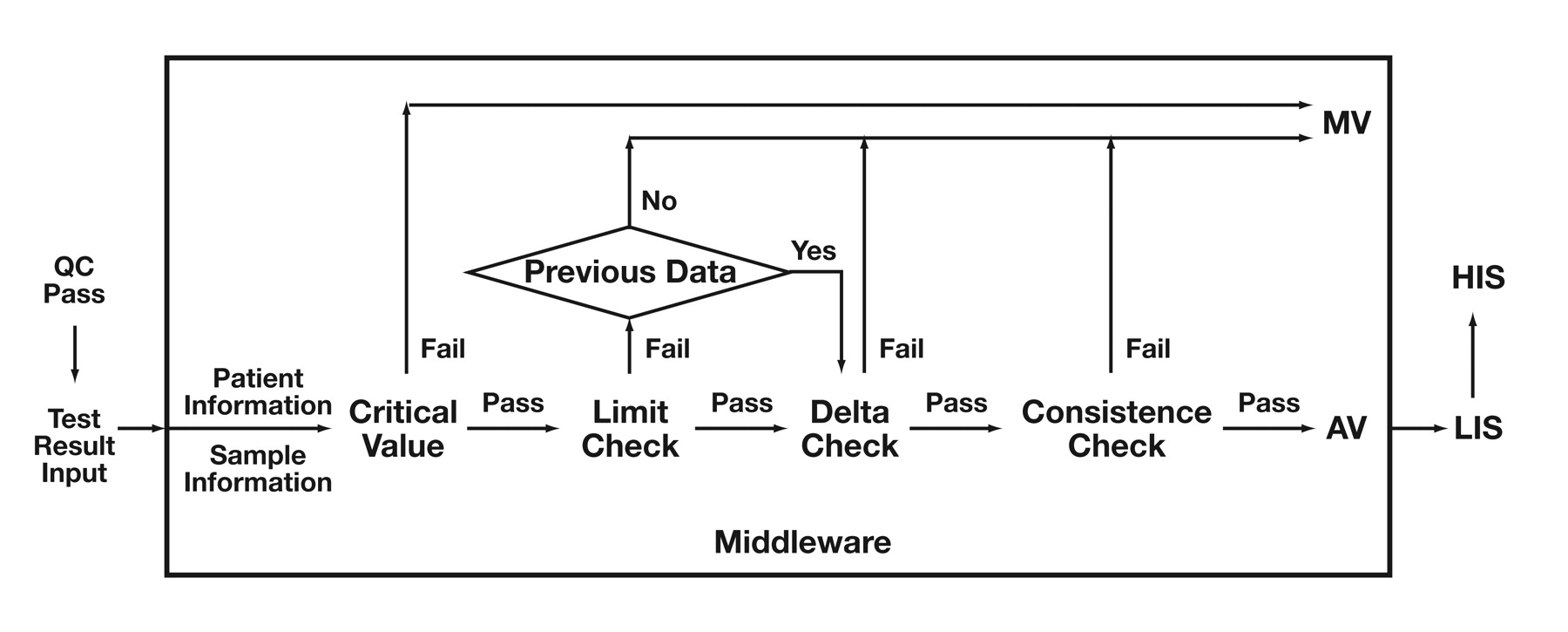 Lab Med, Volume 42, Issue 11, November 2011, Pages 668–673, https://doi.org/10.1309/LM5AM4IIXC4OIETD
The content of this slide may be subject to copyright: please see the slide notes for details.
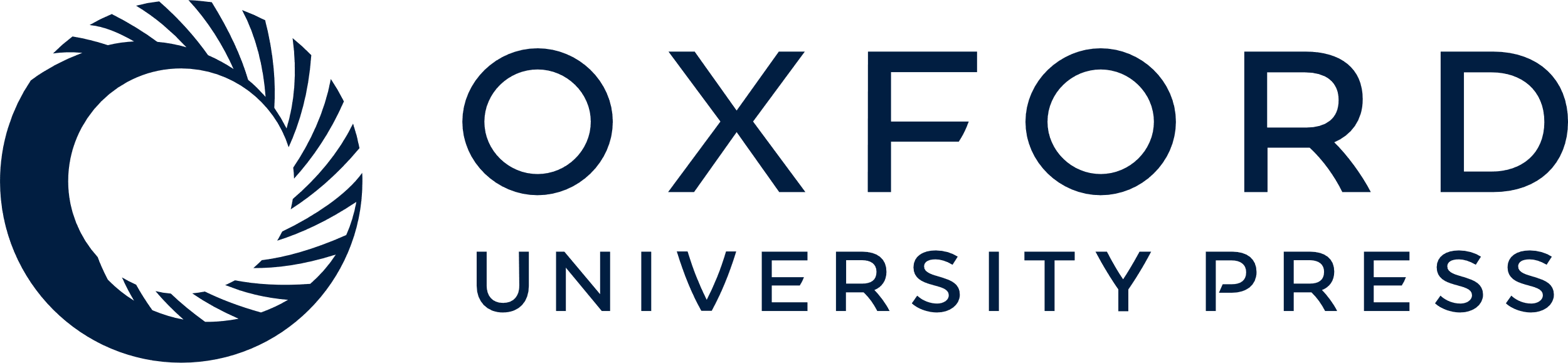 [Speaker Notes: Figure 2 Algorithm design of AV.


Unless provided in the caption above, the following copyright applies to the content of this slide: © American Society of Clinical Pathologists]
Figure 3 Autoverification passing rate of IA items, BIO related test items, and all (IA + BIO) test items. About 81.5% ...
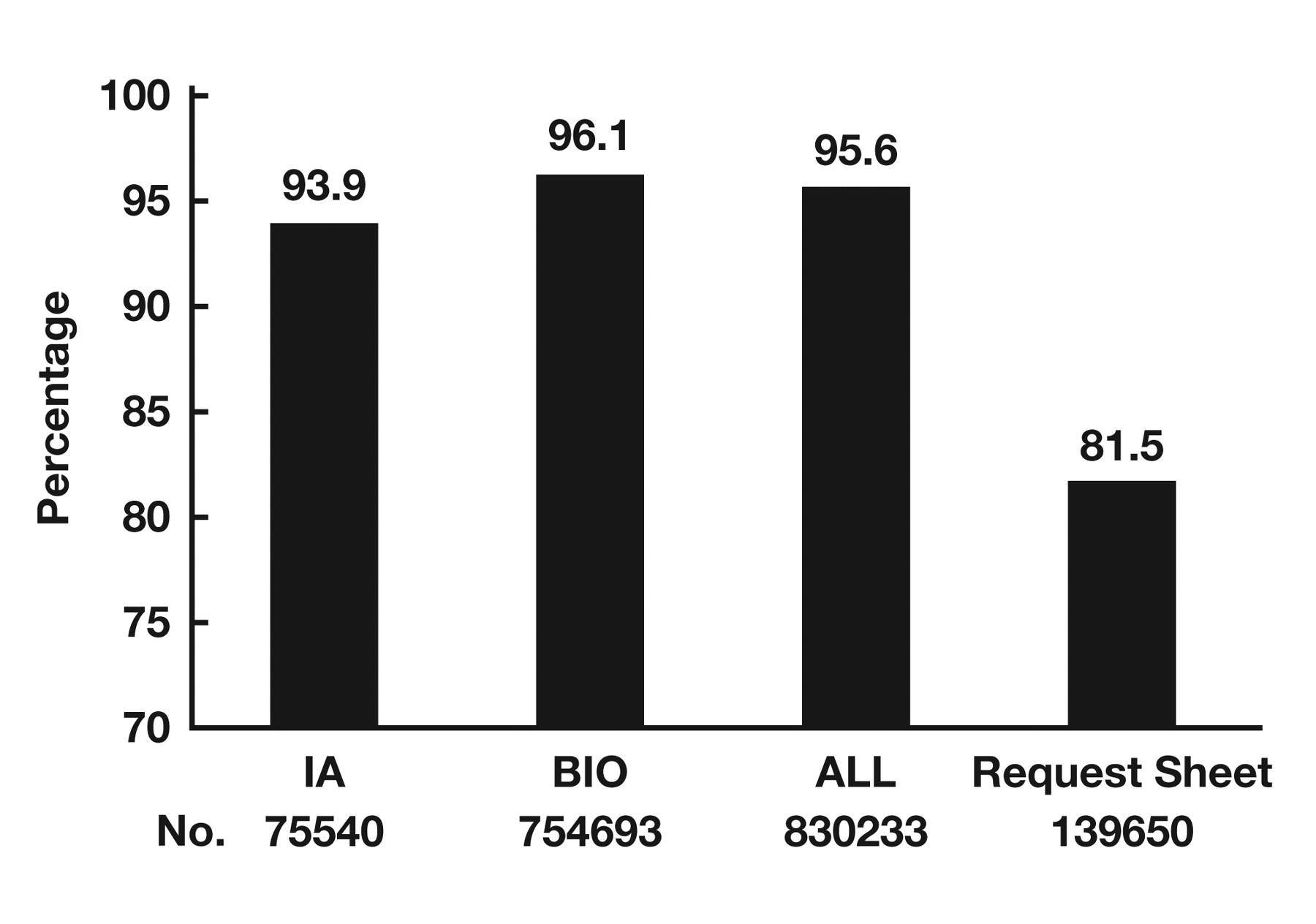 Lab Med, Volume 42, Issue 11, November 2011, Pages 668–673, https://doi.org/10.1309/LM5AM4IIXC4OIETD
The content of this slide may be subject to copyright: please see the slide notes for details.
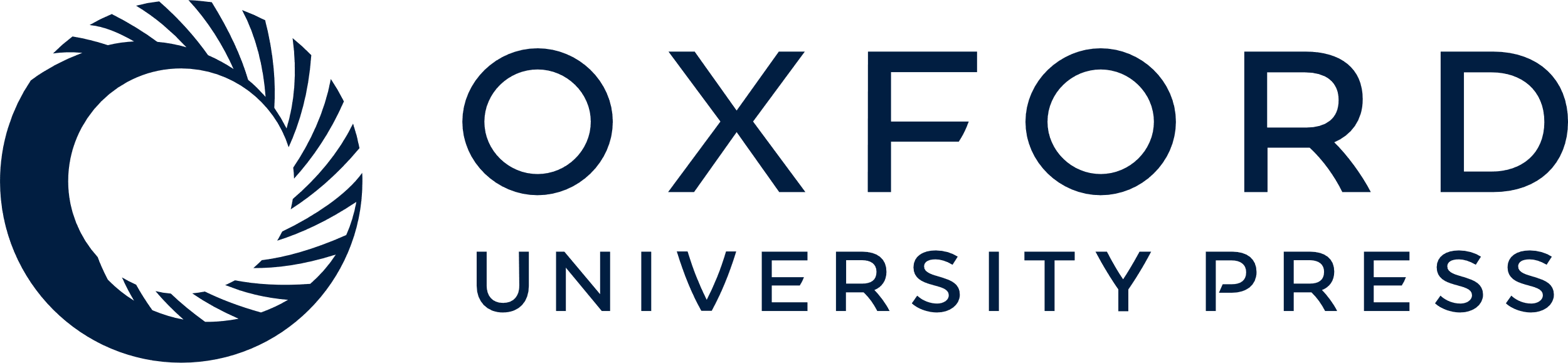 [Speaker Notes: Figure 3 Autoverification passing rate of IA items, BIO related test items, and all (IA + BIO) test items. About 81.5% of patient reports could be auto-released without manual intervention.


Unless provided in the caption above, the following copyright applies to the content of this slide: © American Society of Clinical Pathologists]
Figure 4 Distribution of the AV passing rate for 76 test items.
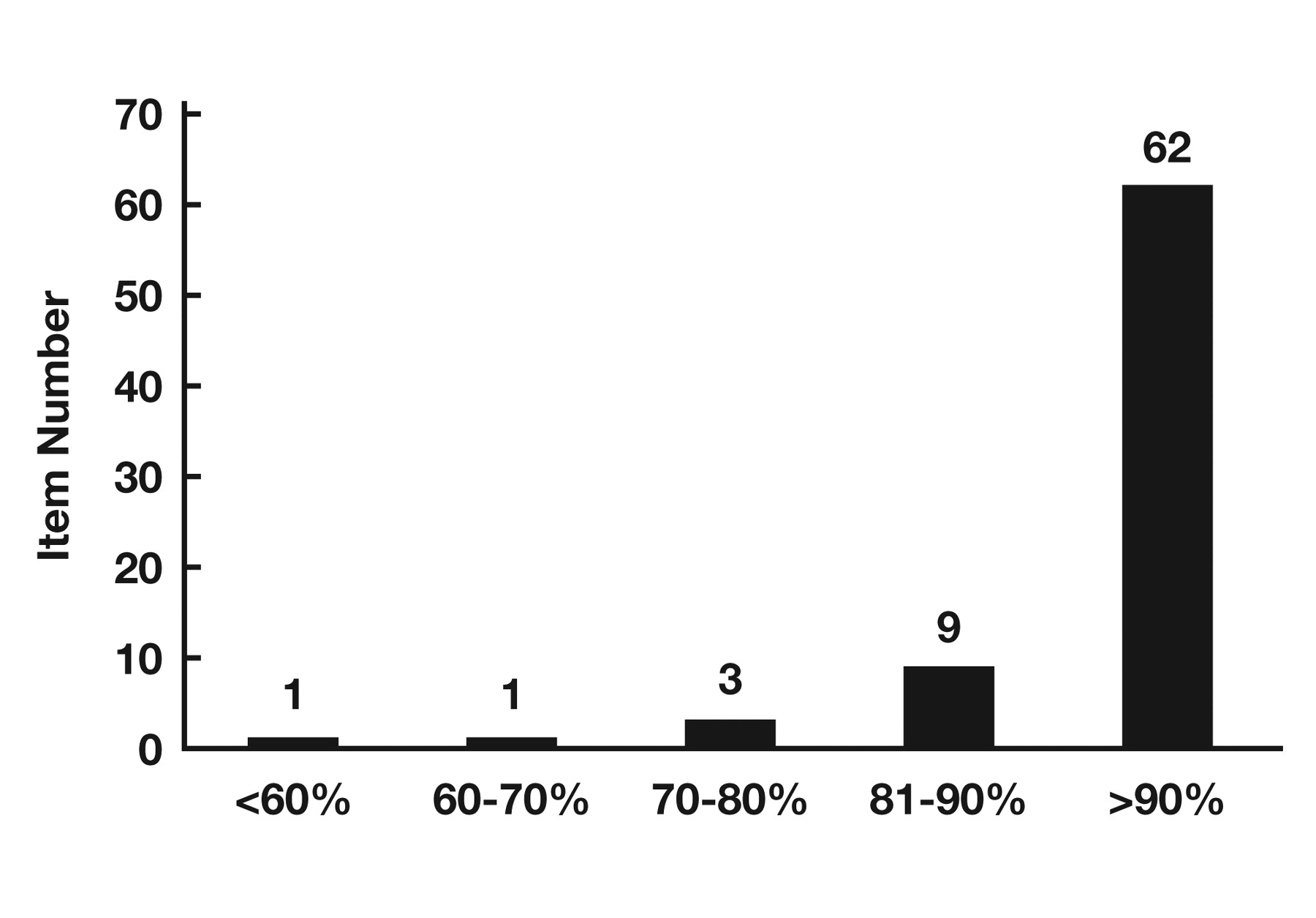 Lab Med, Volume 42, Issue 11, November 2011, Pages 668–673, https://doi.org/10.1309/LM5AM4IIXC4OIETD
The content of this slide may be subject to copyright: please see the slide notes for details.
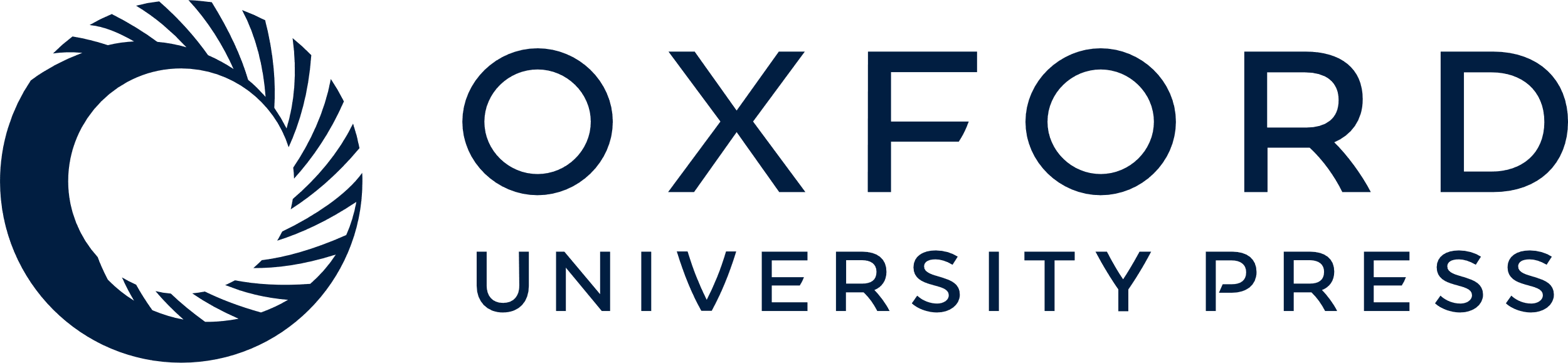 [Speaker Notes: Figure 4 Distribution of the AV passing rate for 76 test items.


Unless provided in the caption above, the following copyright applies to the content of this slide: © American Society of Clinical Pathologists]